Cryo problem – point 4
At 20:26 water level sensor of the cooling tower SF4 at pt 4 had a short-circuit, which resulted in an electrical shutdown of the tower (24V). This cut the water to the cryo and at 20:29 the cryo installation at pt 4 switched off.
Deterioration of insulation vacuum on DSLC
DSLC Pressure Rise 29 Nov 2011
permanent
turbo
pump
permanent
turbo
pump
vac
gauges
vac
gauges
DSLC 500 meters
DFBLC
Arc 3-4
Q7R           Q11R
annex volume
 current lead?
 heater?
Sector 3-4
UJ33
Simplified insulation vacuum layout
Paul Cruikshank TE/VSC 29/11/2011
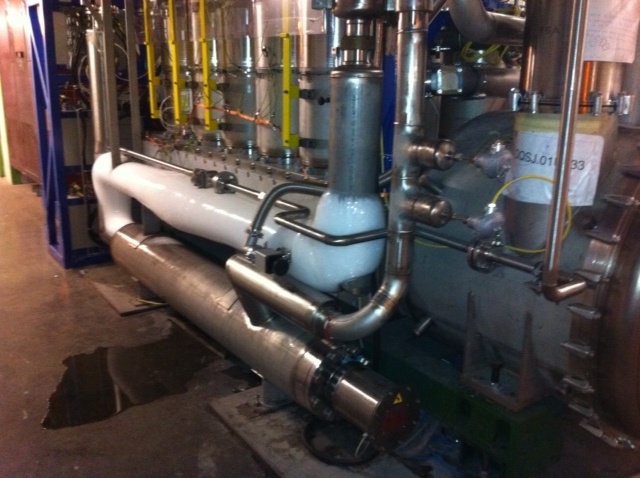 Icing  of  annex volume Oct 2011,
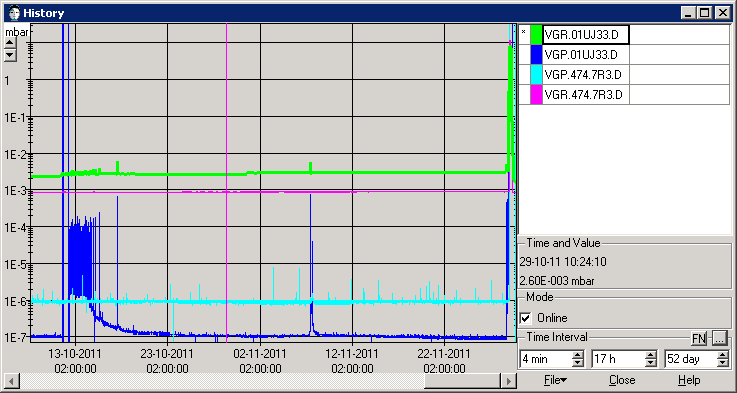 Pressure perturbation seen on DSLC
when put into communication with annex

Self recovery of pressure indicates air leak
Paul Cruikshank TE/VSC 29/11/2011
DSLC Pressure Rise 29 Nov 2011
UJ33
Sector 3-4
permanent
turbo
pump
permanent
turbo
pump
vac
gauges
vac
gauges
DSLC 500 meters
DFBLC
Arc 3-4
Q7R           Q11R
annex volume
- current lead, heater?
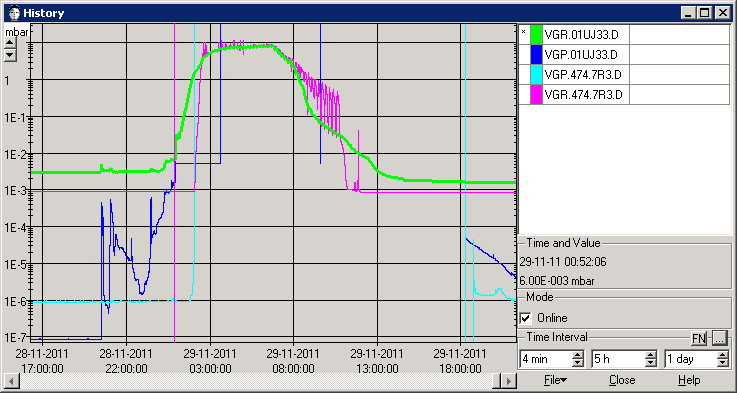 Summary of events:
Ice observed on DFBLC annex volume Oct 2011
Annex volume connected to DFBLC volume 11/10/11
Cryo stop P4 28/11/2011 pm
Pressure in DSLC rises to 10 mbar in few hours
VSC piquet intervention to install mobile pump
Nominal vacuum conditions re-established
Annex volume still in communication!!
Cause of leak ??
Consolidation to do??
Paul Cruikshank TE/VSC 29/11/2011
Max. Temperature on DSLC reaching 250 K at 14:00 and in a short period  need ELQA before powering (A. Siemko)
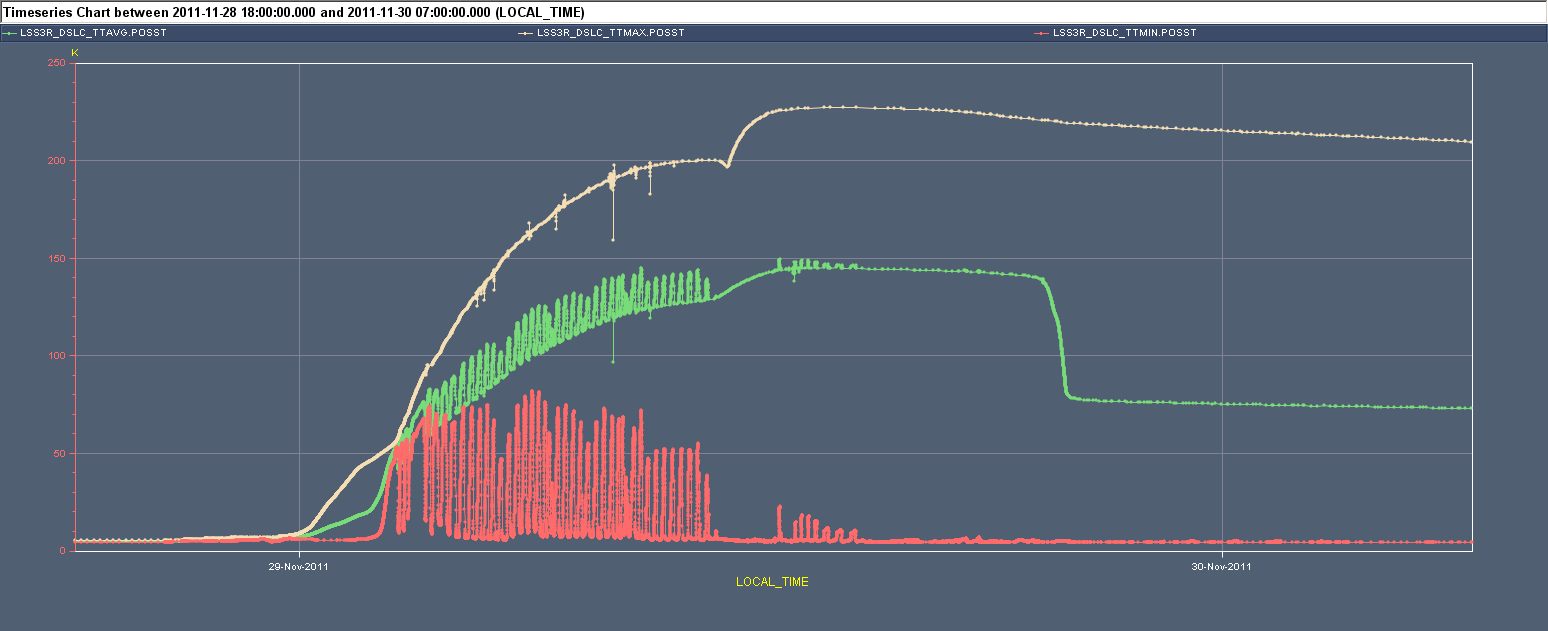 600 A on Sector 34 (M. Pojer)
Not powered from DSLC
Not used
Currents on the circuits powered via DSLC
Plan
09:00 Access for blocking out power converters (EPC) + patrol for verifying the DSL (ice or condensation) – VSC+CRG
10:00 Access for disconnecting cables
12:00 at the earliest cryo conditions for ELQA
ELQA (~2 hours)
Re-connection (~2 hours)
Unblocking power converters
HW commissioning tests over (part of) night  need MP3 and QPS support. Possible list (M. Pojer, A. Siemko)
PIC2_CIRCUIT QUENCH VIA QPS
PCS (to check the splices)
PNO.a3 (cycle to full current)
In the best case fill in the early morning
Van der Meer scan starting in the late morning/afternoon.